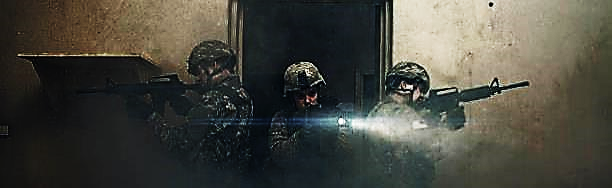 WAR COMFLICT
Free Template
Here is where your presentation begins
slidesppt.net
[Speaker Notes: slidesppt.net]
INTRODUCTION
Mercury is the closest planet to the Sun and the smallest one in the Solar System—it’s only a bit larger than the Moon. The planet’s name has nothing to do with the liquid metal
Mercury is the closest planet to the Sun and the smallest one in the Solar System—it’s only a bit larger than the Moon. The planet’s name has nothing to do with the liquid metal
Table of contents
The Cold War era
Civil rights
01
04
You can describe the topic of the section here
You can describe the topic of the section here
Vietnam War
World War II
02
05
You can describe the topic of the section here
You can describe the topic of the section here
Rights protests
Exercises
03
06
You can describe the topic of the section here
You can describe the topic of the section here
[Speaker Notes: slidesppt.net]
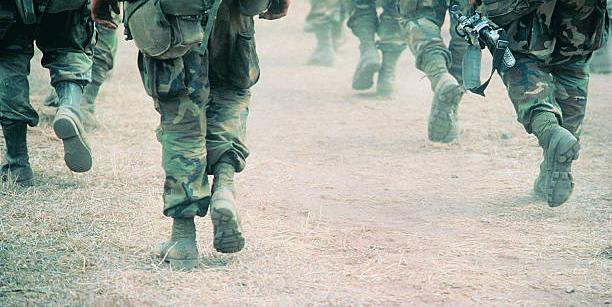 Whoa!
This can be the part of the presentation where you introduce yourself, write your email…
The Cold War era
01
You can enter a subtitle here if you need it
[Speaker Notes: slidesppt.net]
A PICTURE ALWAYS REINFORCES THE CONCEPT
You can replace the image on the screen with your own work. Just right-click on it and select “Replace image”
Introduction
You can give a brief description of the topic you want to talk about here. For example, if you want to talk about Mercury, you can say that it’s the smallest planet in the entire Solar System
[Speaker Notes: slidesppt.net]
Add title text
01
Add title text
Click here to add content, content to match the title. 
Click here to add content, content to match the title.
02
Add title text
Click here to add content, content to match the title. 
Click here to add content, content to match the title.
03
Add title text
Click here to add content, content to match the title. 
Click here to add content, content to match the title. 
Click here to add content, content to match the title.
[Speaker Notes: Slidesppt.net]
Origins of the Cold War
Communism
Germany’s surrender
Mercury is the closest planet to the Sun and the smallest one in the Solar System—it’s a bit larger than the Moon
Venus has a beautiful name and is the second planet from the Sun. It’s hot and has a poisonous atmosphere
[Speaker Notes: slidesppt.net]
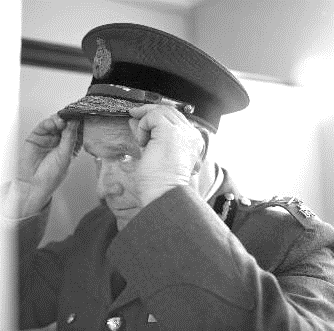 A picture always reinforces the concept
Images reveal large amounts of data, so remember: use an image instead of a long text. Your audience will appreciate it
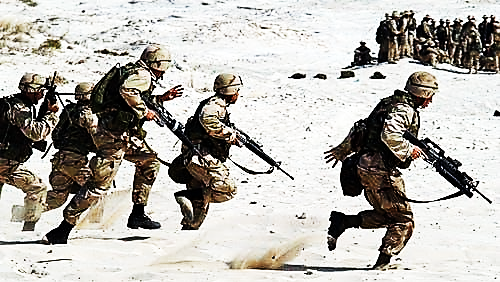 Awesome words
[Speaker Notes: slidesppt.net]
Add title text
How the Cold War ended
Step 4
Jupiter is the biggest planet of them all
Step 3
Venus has a beautiful name
Step 2
Neptune is very far away from Earth
Step 1
Mercury is quite a small planet
Add title text
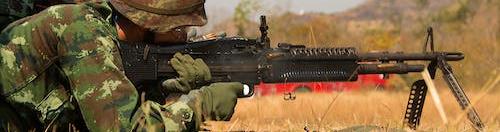 “This is a quote, words full of wisdom that someone important said and can make the reader get inspired.”
—Someone Famous
[Speaker Notes: slidesppt.net]
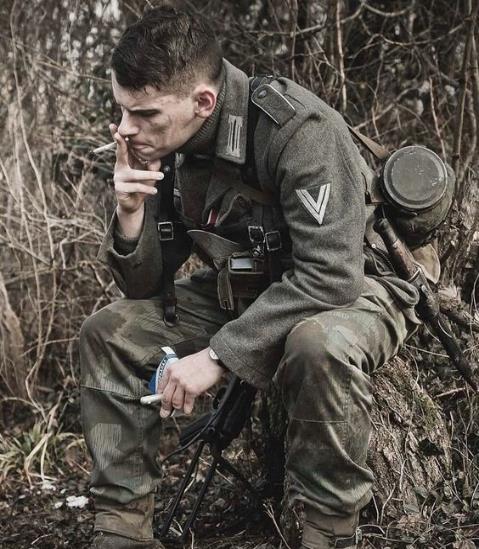 02
World War II
You can enter a subtitle here if you need it
Major allies
United States
Soviet Union
Venus is the second planet from the Sun
Jupiter is the biggest planet in the Solar System
United Kingdom
France
Despite being red, Mars is a cold place
Saturn is a gas giant and has several rings
[Speaker Notes: slidesppt.net]
Resources used during World War II
30%
17%
Neptune
Mercury
It’s the farthest planet from the Sun
It’s the closest planet to the Sun
28%
25%
Jupiter
Venus
Jupiter is the biggest planet of them all
Venus is the second planet from the Sun
Follow the link in the graph to modify its data and then paste the new one here. For more info, click here
The world’s first major                                    battle fought in the air
Vietnam War
Jupiter
Mercury
It’s the biggest planet of them all
It’s the closest planet to the Sun
Earth
Neptune
Venus
Earth is the planet where we all live on
It’s the farthest planet from the Sun
It’s the second planet from the Sun
[Speaker Notes: slidesppt.net]
A picture is worth a thousand words
Add title text
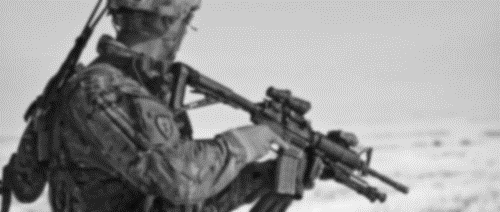 50 million
Approximate number of people who lost their lives
[Speaker Notes: slidesppt.net]
Who participated in the rights protests
Earth
Mercury
Venus
It’s the closest planet to the Sun
It’s the second planet from the Sun
Neptune
Jupiter
Mars
Saturn
It’s the farthest planet from the Sun
It’s the biggest planet of them all
Mars is actually a very cold place
It’s a gas giant and has several rings
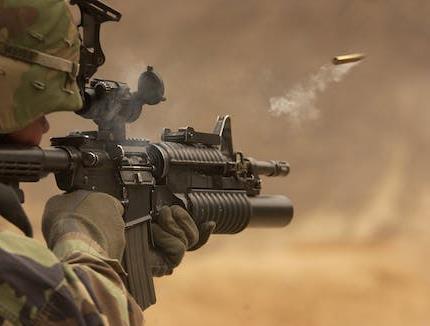 06
Exercises
You can enter a subtitle here if you need it
[Speaker Notes: slidesppt.net]
Vietnam War
Deaths
Vietnamese
Venus is the second planet from the Sun
3,010,000
Americans
Jupiter is the biggest planet of them all
58,159
Missing
Allies
Opponents
Mercury is quite a small planet
1,700
Thanks!
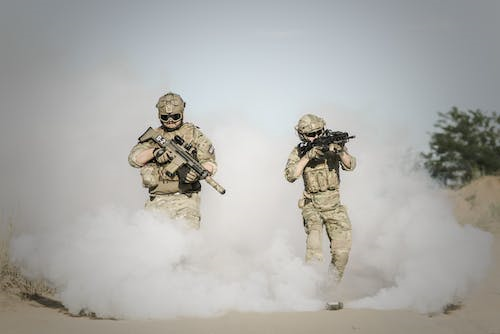 Do you have any questions?
slidesppt.net
[Speaker Notes: slidesppt.net]
FUENTE
ELABORADO POR  : slidesppt.net
IMAGES :
pinterest.com
pexels.com
gettyimages.es
FONTS :
Lalezar
Lato)
slidesppt.net
[Speaker Notes: slidesppt.net]
Resources
[Speaker Notes: slidesppt.net]
Fully Editable Icon Sets: A
[Speaker Notes: slidesppt.net]
Fully Editable Icon Sets: B
[Speaker Notes: slidesppt.net]
Fully Editable Icon Sets: C
[Speaker Notes: slidesppt.net]